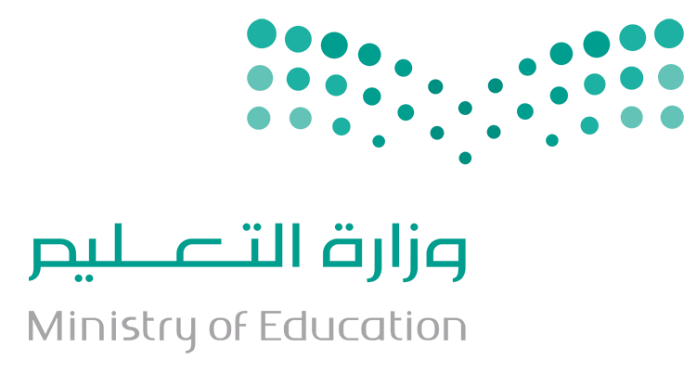 الوحدة الرابعة:
الإيمان بالكتب
الدرس الثالث: الموقف من كُتب أهل الكتاب الموجودة في زماننا.
اعداد العرض: 
أ.خديجة.
0564378627
راجعه وأشرف عليه 
الأستاذ / عبدالرحمن الشراري.
http://t.me/abd_tawheed
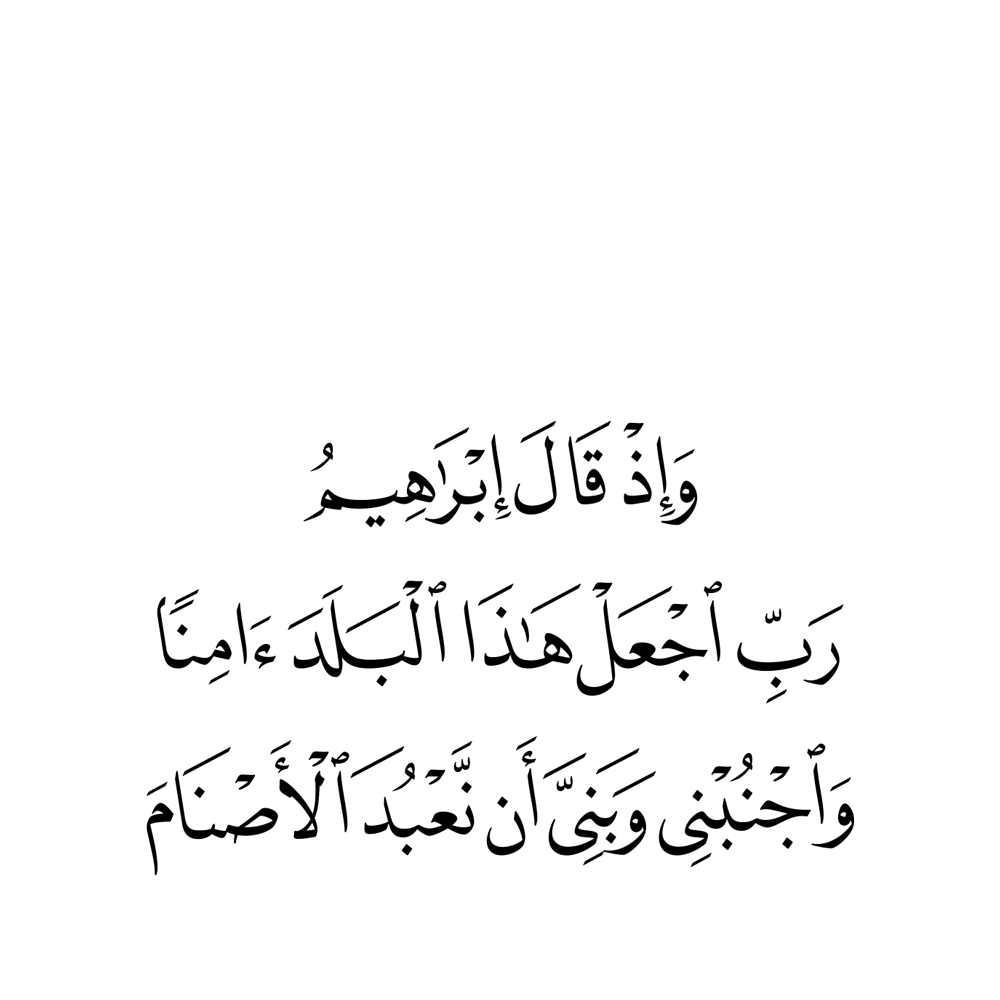 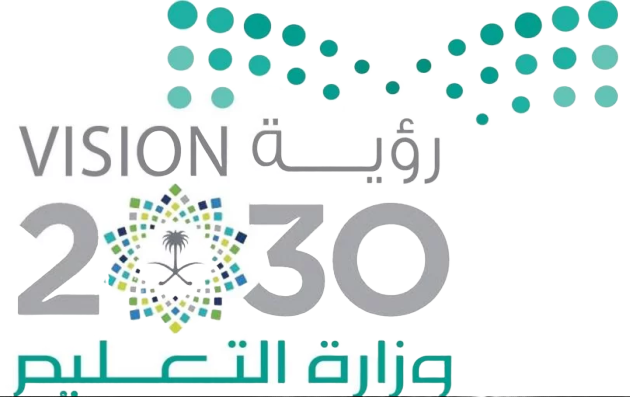 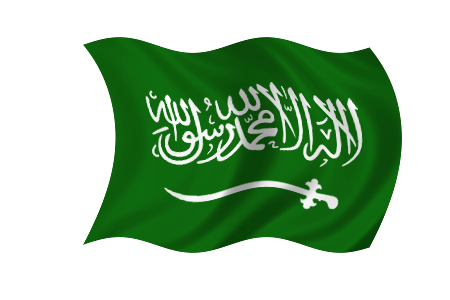 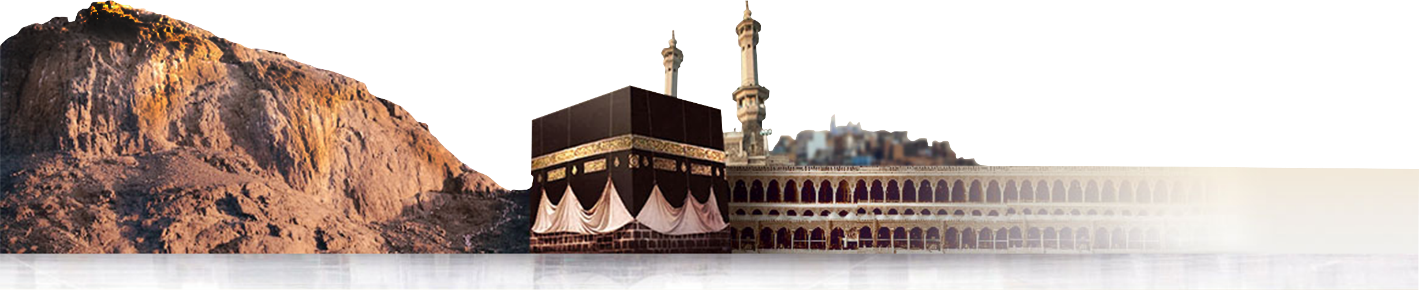 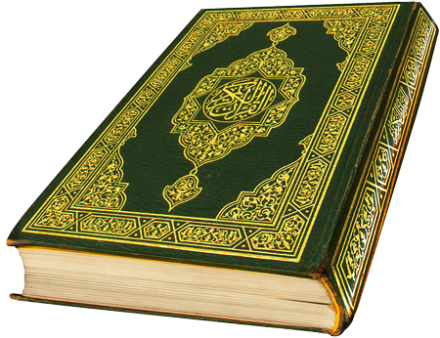 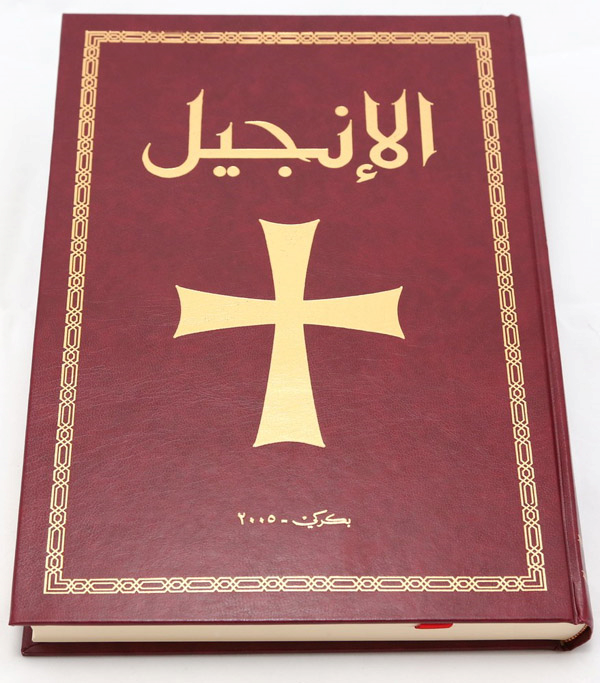 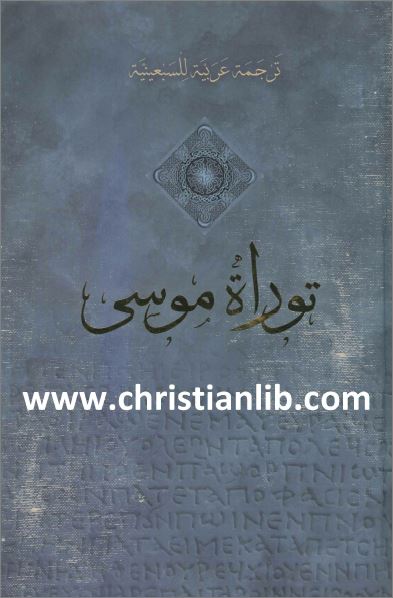 عزيزي الطالب المبدع/ عزيزتي الطالبة المُبدعة:
لخص/ي أهم الأفكار الرئيسية التي تعلمتها من الدرس السابق:
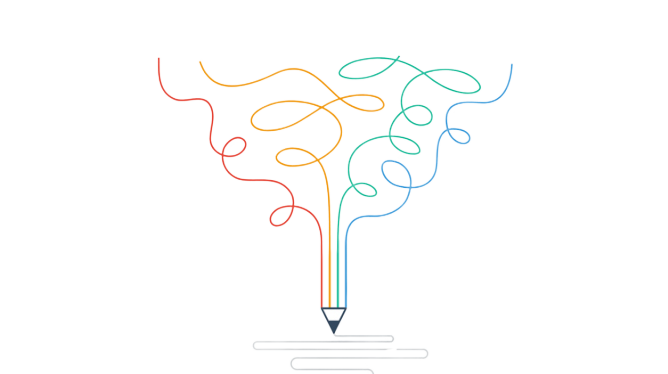 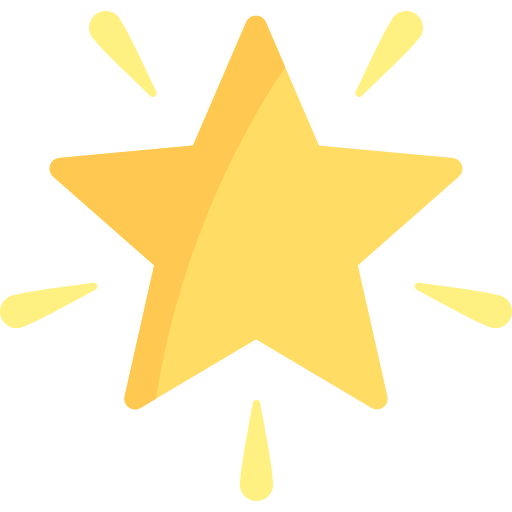 مهارة التلخيص
الأهداف:
عزيزي الطالب المُبدع / عزيزتي الطالبة المُبدعة :
املئ جدول التعلم بما تعرفين و أهدافك التي توديّن الوصول اليها في الدرس:
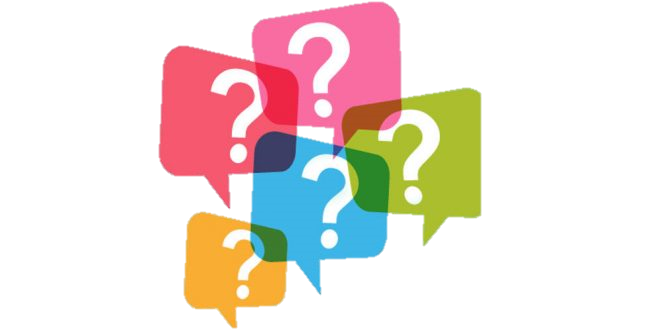 أتعرف على معنى الكُتب والإيمان بها.
أعرف ما يتضمنه الإيمان بالكتب.
أعتز وأفتخر بالقرآن الكريم.
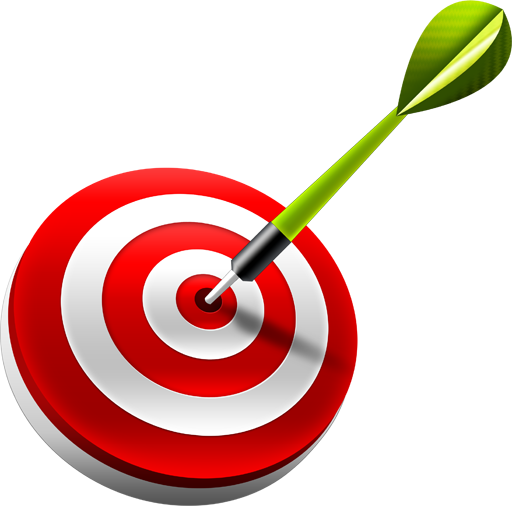 استراتيجية جدول التعلم
أكتشف الموقف الصحيح من كتب أهل الكتاب الموجودة في زماننا .
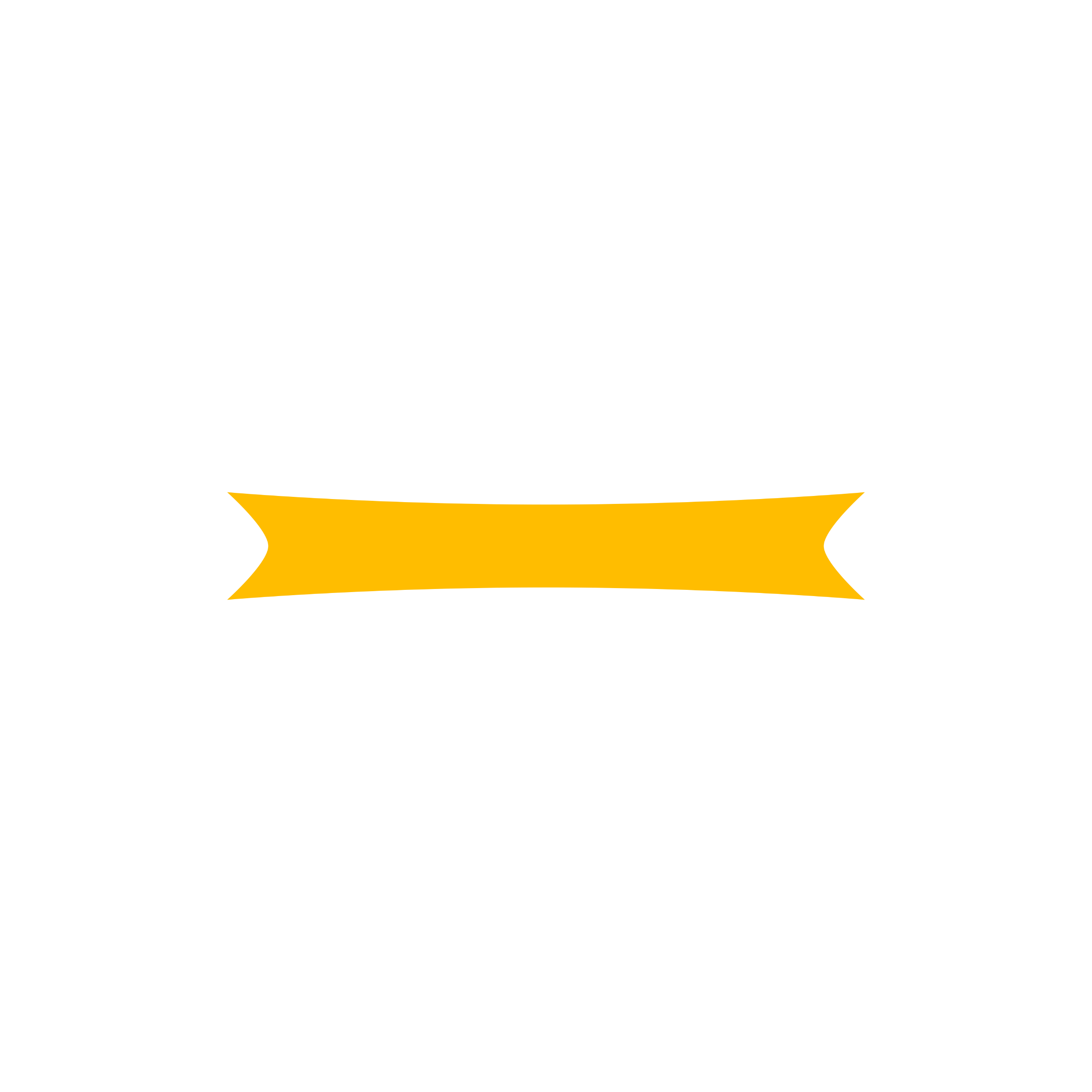 الإيمان بالكُتب
الموقف من كُتب أهل الكتاب الموجودة في زماننا.
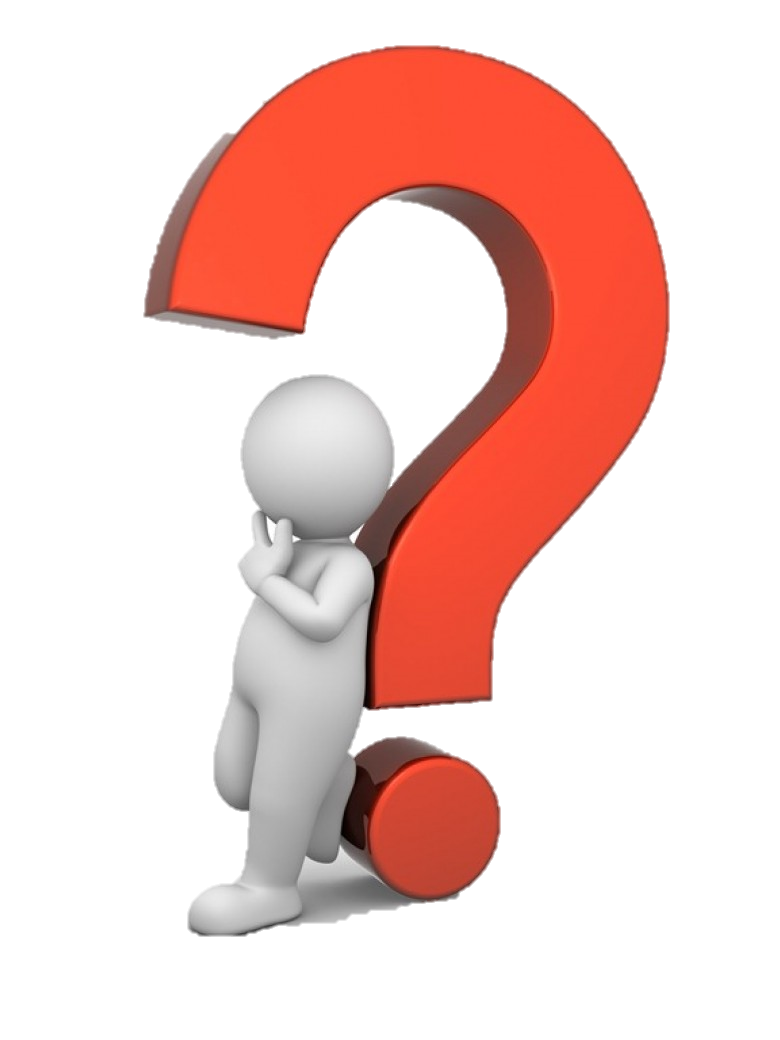 أجمعت الأمة على: أن هذه الكتب منسوخة بشريعة الإسلام، وأنه لحقها التحريف، والتبديل بالزيادة
والنقصان والنسيان.
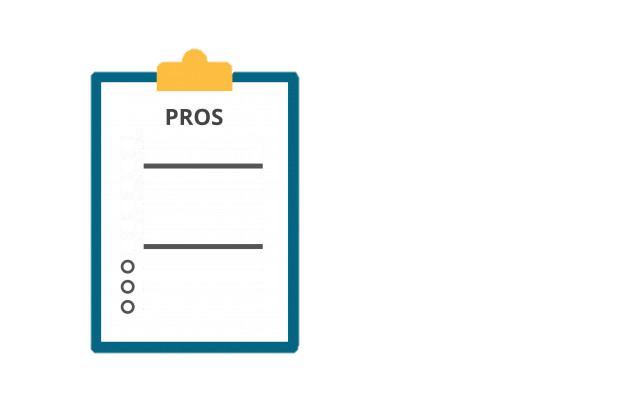 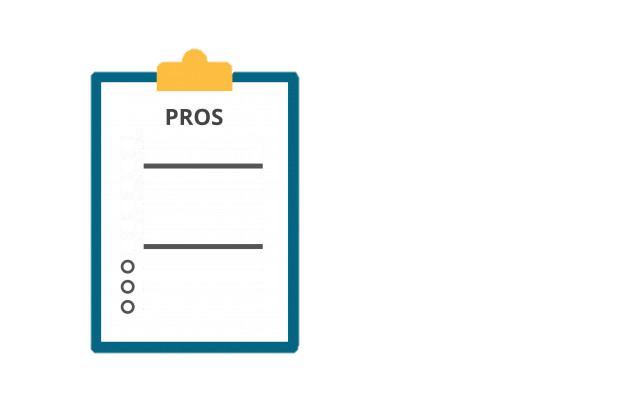 من هُم أهل الكتاب؟
اليهود
والنصارى
من هُم رُسلهم و ماهي كُتبهم؟
الدليل على تحريف هذه الكتب من القرآن:
عيسى عليه السلام جاء بـ (الإنجيل)
موسى عليه السلام جاء بـ (التوراة)
مناقشة
الأدلة على تحريف الكُتب السماوية السابقة:
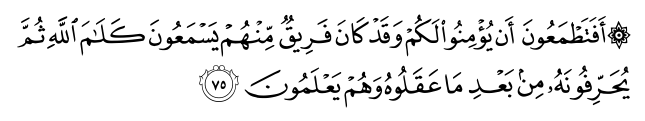 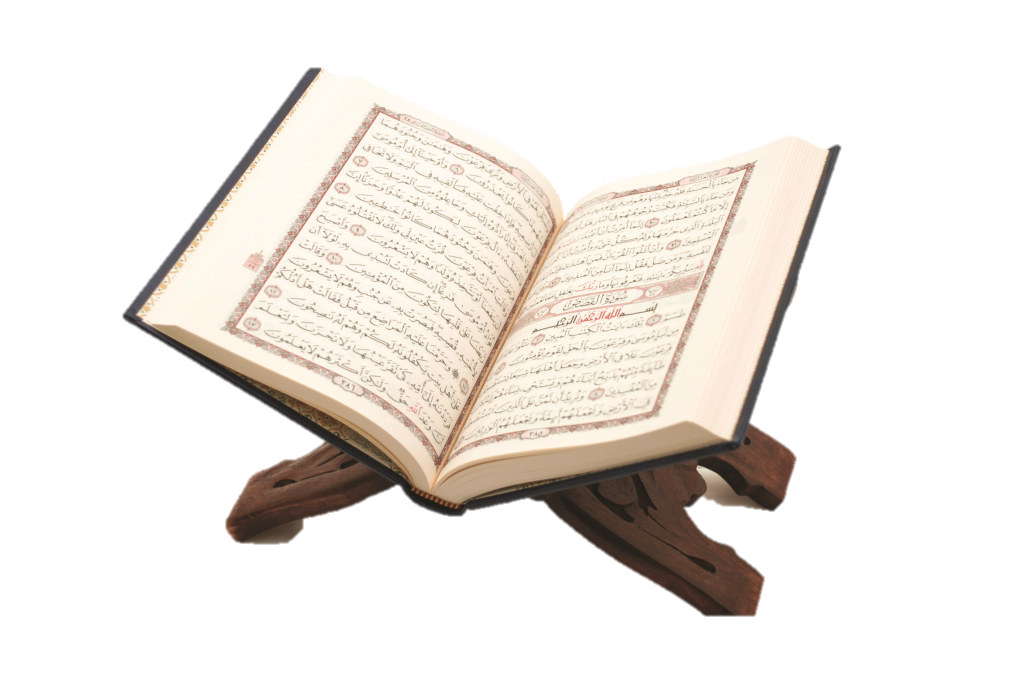 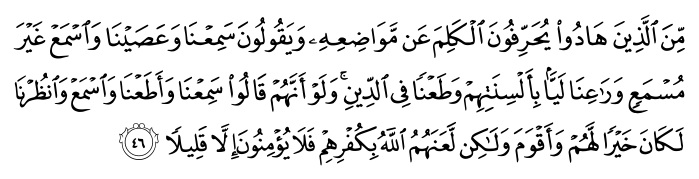 نشاط صـ 50
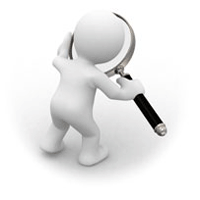 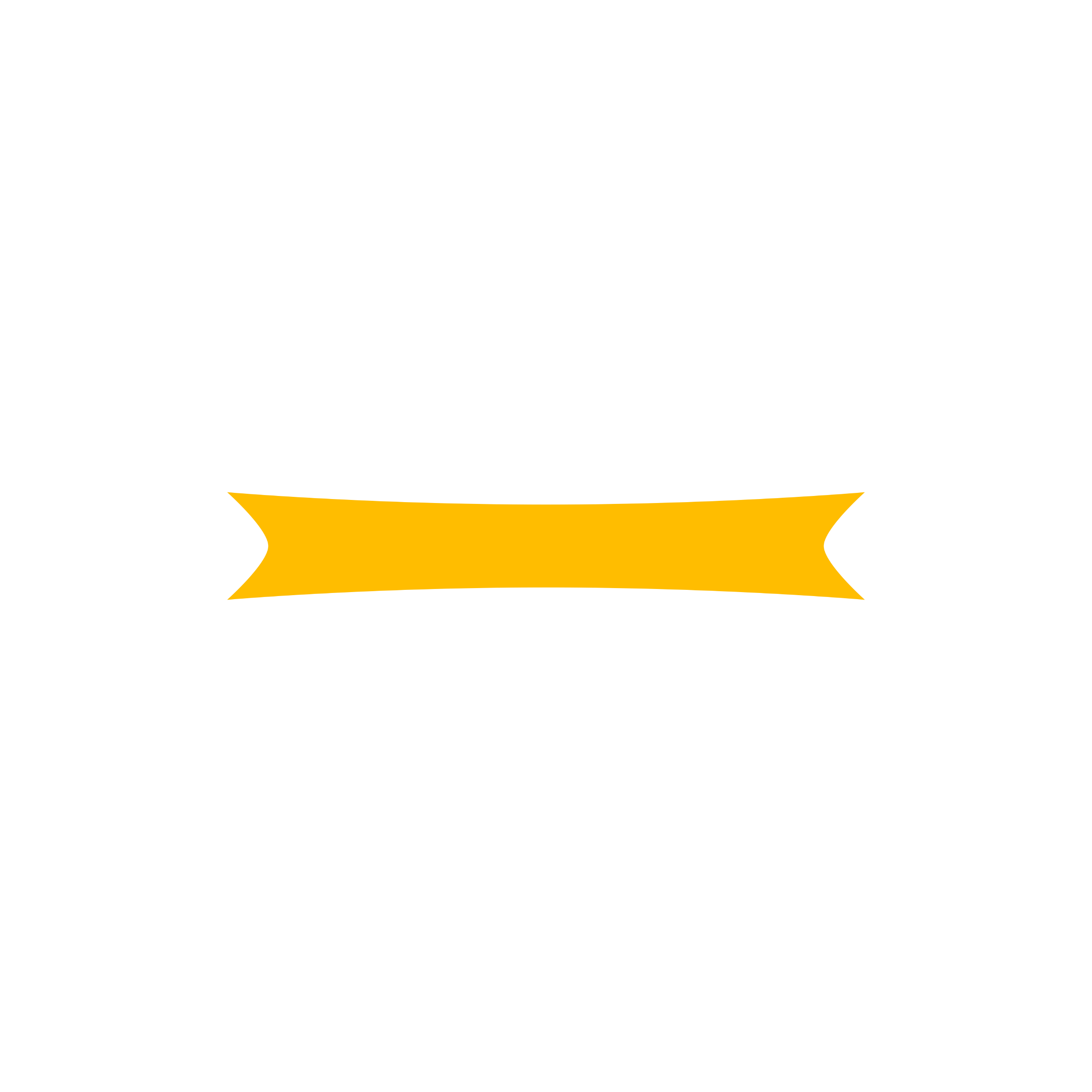 الإيمان بالكُتب
لم يأتي في القران و السنة ما يُثبته ولا ما ينفيه
مخالف
موافق
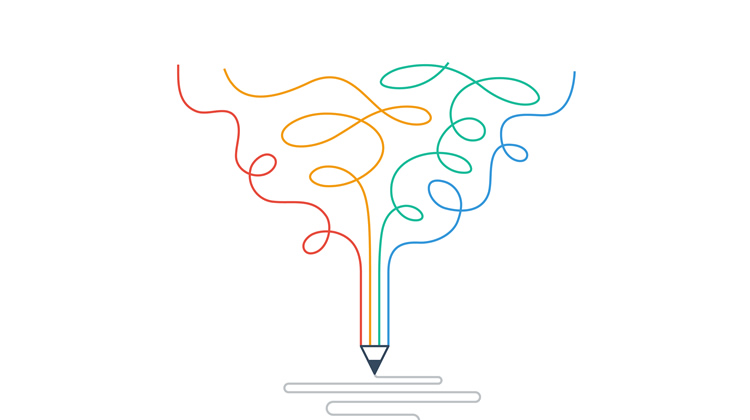 وهو الذي جاء في القرآن والسنة ما يدل على أنه حق، مثلّ/ي على ذلك!
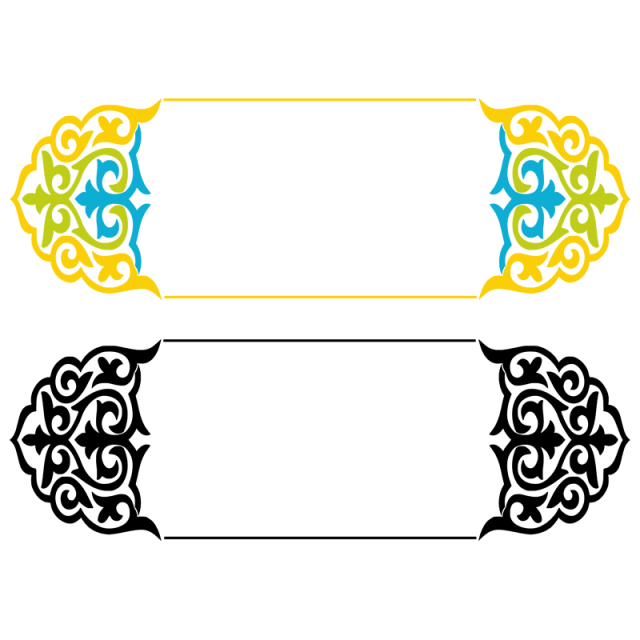 ﴿ الَّذِينَ يَتَّبِعُونَ الرَّسُولَ النَّبِيَّ الأُمِّيَّ الَّذِي يَجِدُونَهُ مَكْتُوبًا عِندَهُمْ فِي التَّوْرَاةِ وَالإِنْجِيلِ ﴾
مناقشة
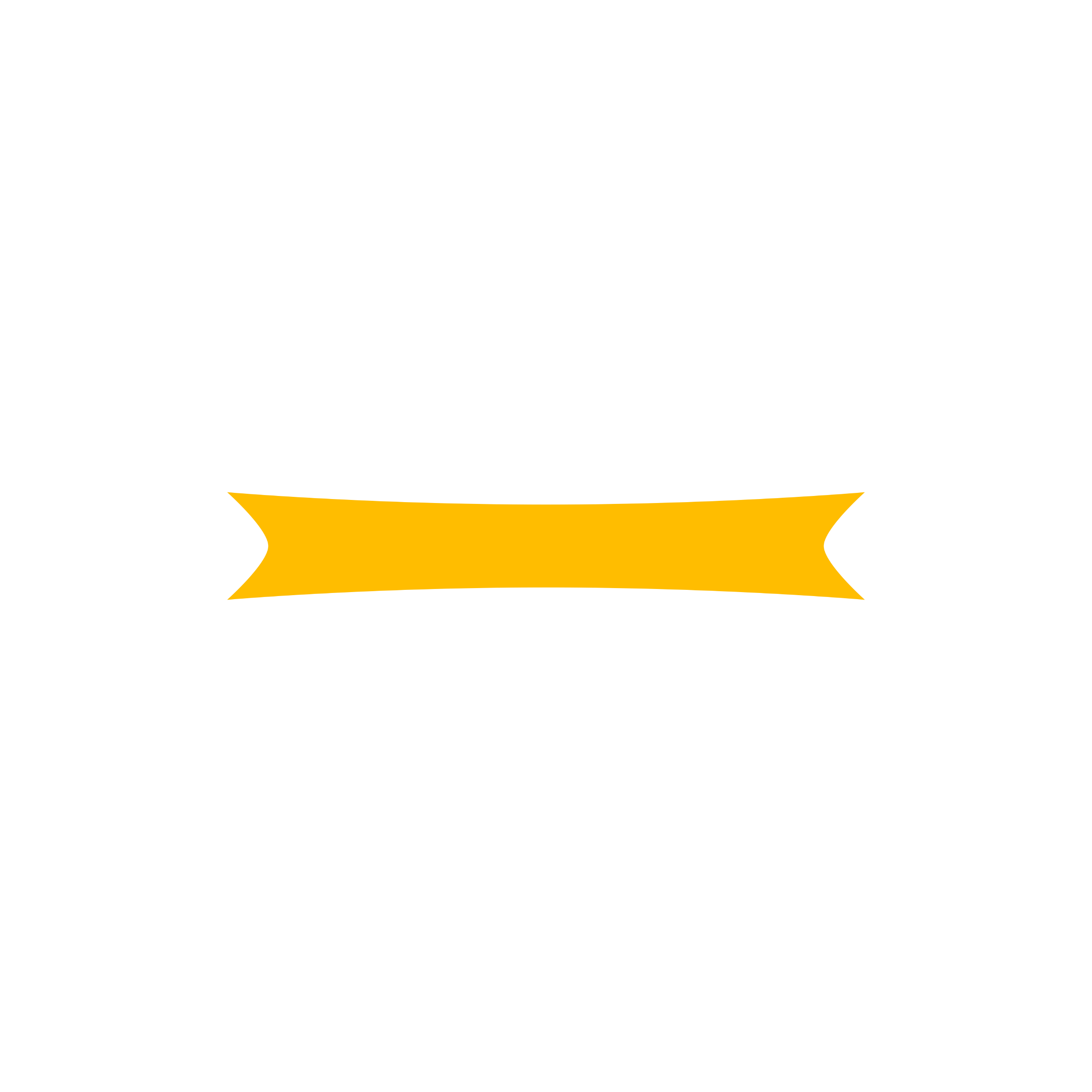 الإيمان بالكُتب
لم يأتي في القران و السنة ما يُثبته ولا ما ينفيه
مخالف
موافق
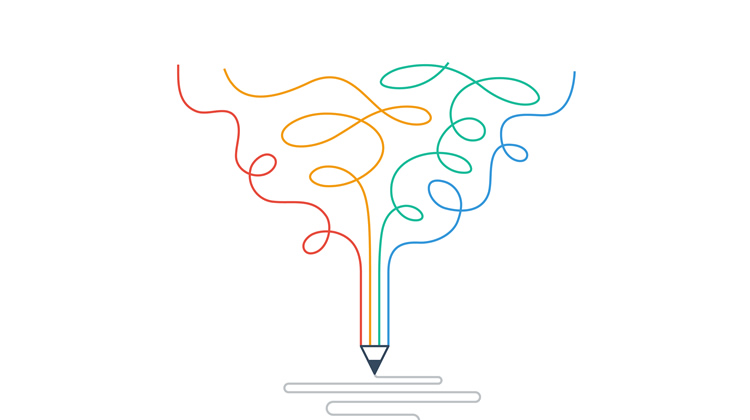 مثل كِذبهم على الأنبياء و اضافتها لهذه الكُتب.
وهو الذي جاء في القرآن والسنة ما يدل على أنه باطل، مثلّ/ي على ذلك!
مناقشة
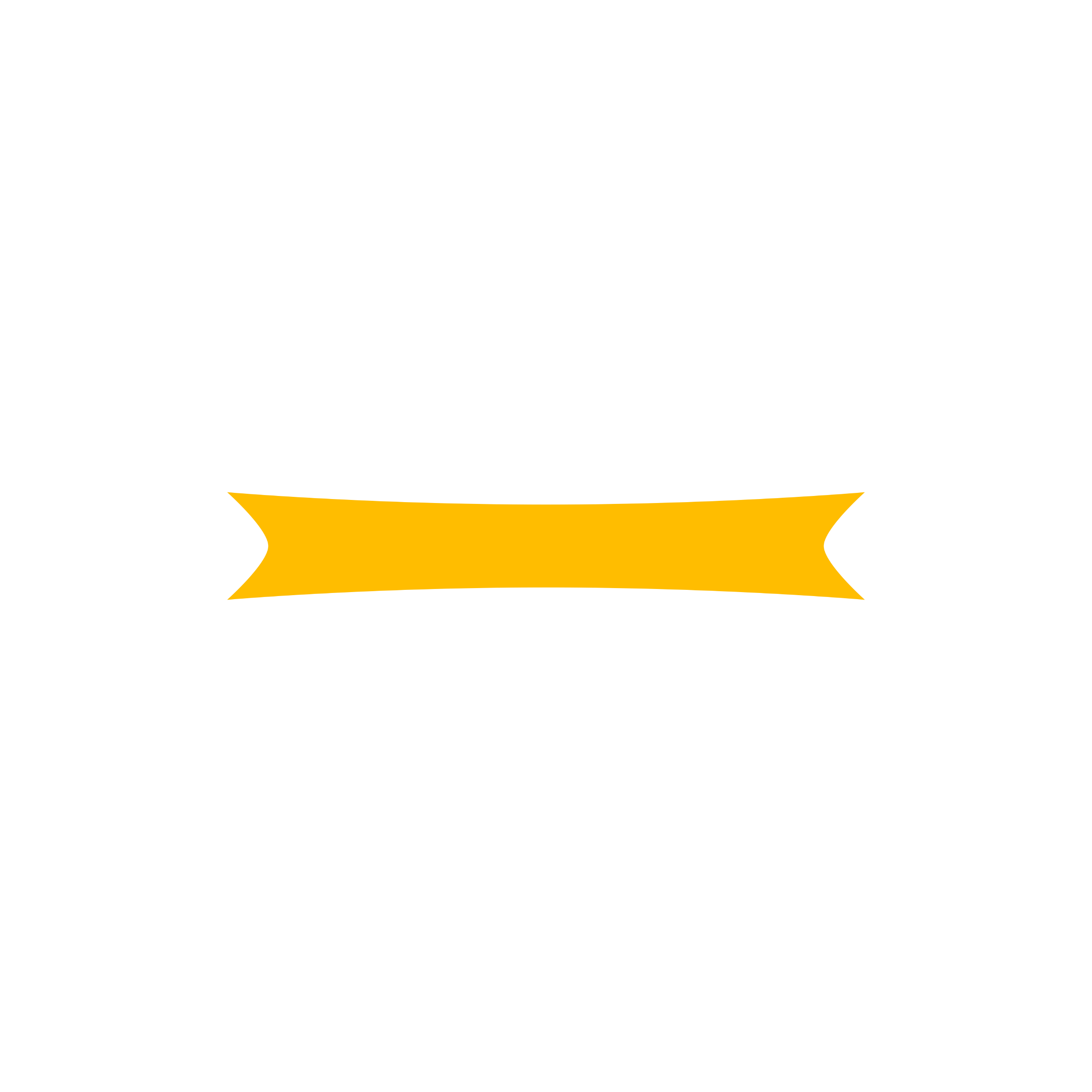 الإيمان بالكُتب
لم يأتي في القران و السنة ما يُثبته ولا ما ينفيه
مخالف
موافق
تسمية الشجرة التي أكل منها آدم.
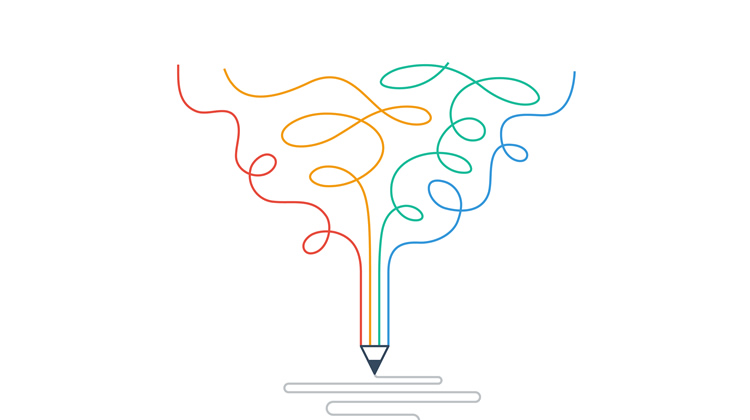 مثلّ/ي على ذلك!
مناقشة
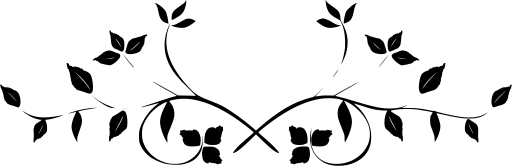 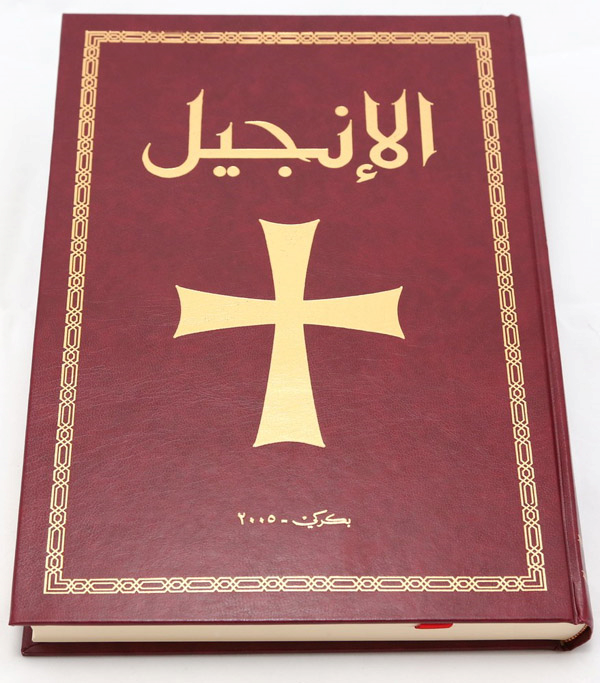 عزيزي الطالب المُبدع / عزيزتي الطالبة المُبدعة:
ما موقفك من التوراة والإنجيل الذي بأيدي أهل الكتاب؟
أن لا نكذبها ولا نصدقها فإنه قد يكون فيها حق و قد يكون فيها باطل.
عدم قراءتها ونشرها.
الجزم بأنها كُتب منسوخة بالقرآن.
الجزم بأنها ليست الكتب ذاتها التي أنزلها على أنبيائه بل دخلها التحريف والتعديل.
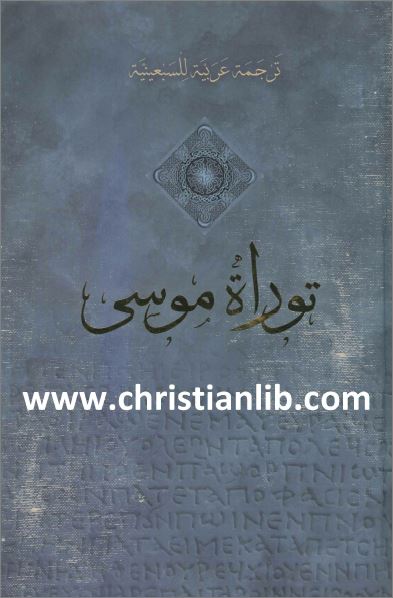 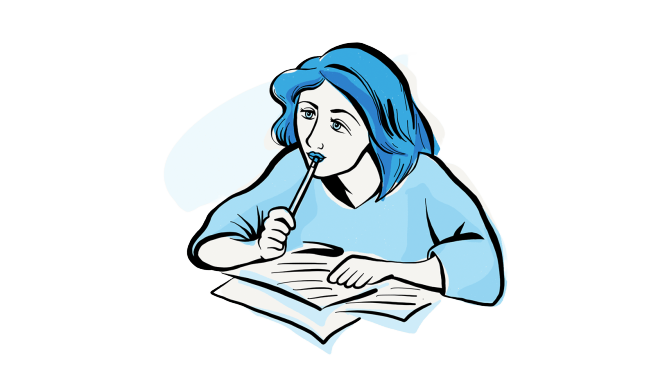 مهارة التلخيص
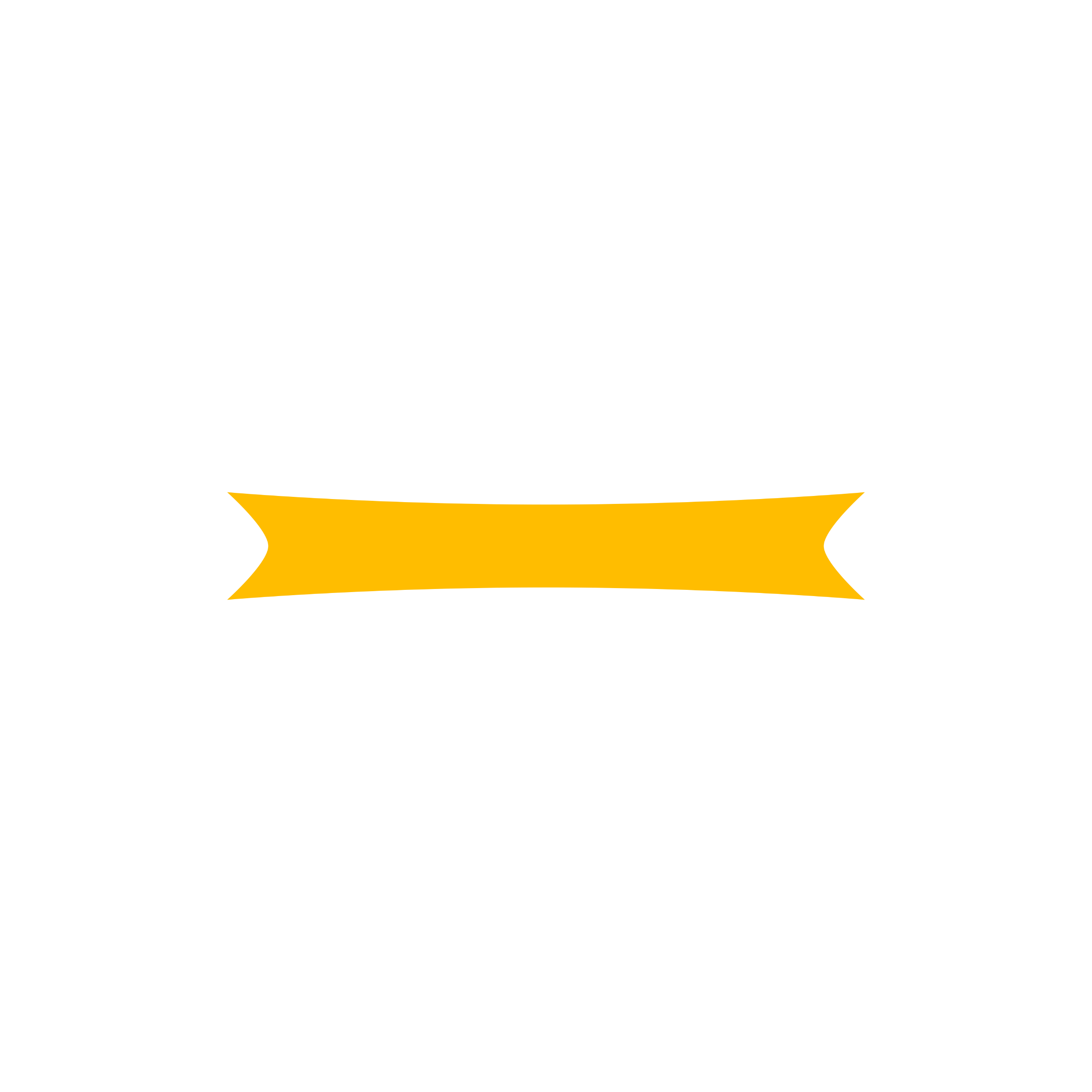 أنشطة الوحدة
عزيزي الطالب المُبدع/ عزيزتي الطالبة المبدعة : املئ/ي فجوة المعلومات بما يُناسبها !
التصديقُ الجازم بأنَّ الله تعالى أنزل كتباً على من شاء من رسله وأنبيائه إلى عباده، فيها الأخبار والقصص والمواعظ والأوامر والنواهي والوعد والوعيد، وهي كلام الله، تكلم بهذه الكتب حقيقة كيف شاء.
___________________________________________________________________________________________________________________________________________________________________________
الإيمان بالكُتب هو............
___________________________________
هداية الناس لما ينفعهم في دينهم ودنياهم.
أنزل الله الكتب لبيان حقه في العبادة وتفرده بها والدعوة اليه.
إقامة الحق بين الناس والحكم بينهم.
___________________________________
والغاية من نزولها :
___________________________________
عيسى عليه السلام
موسى عليه السلام
وحدة المصدر
تتفق في :
مواضع الاتفاق
والاختلاف بين الكتب السماوية:
أصول العقيدة
وحدة الغاية
لا تختلف إلا في:
الشرائـــــــــع
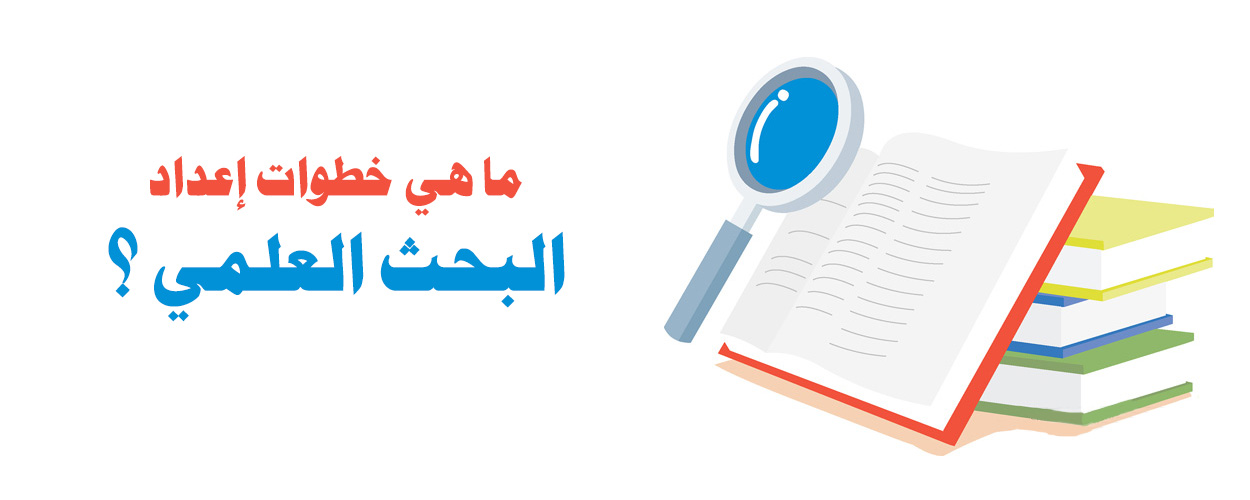 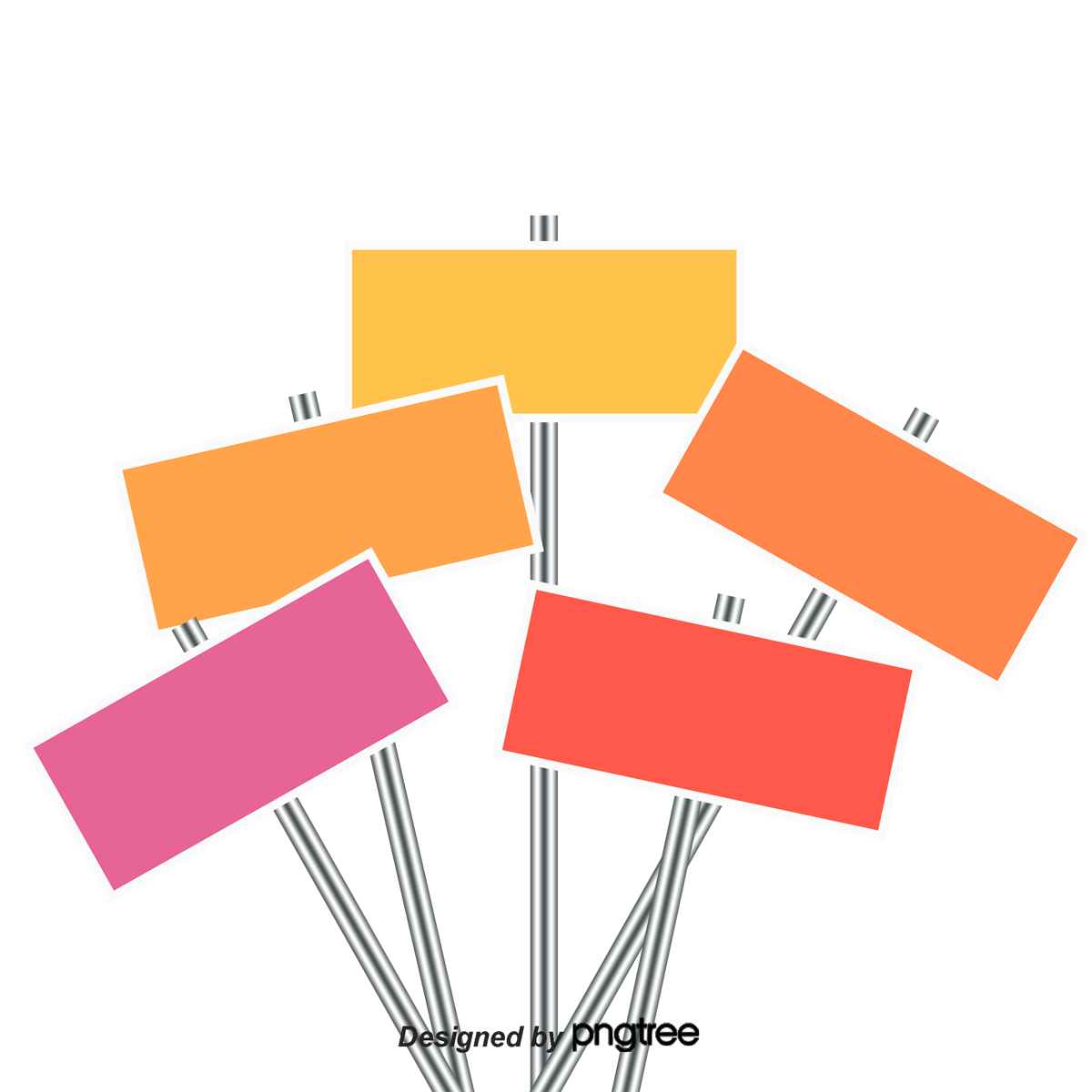 ذُكِرَ في هذه الوحدة بعض خصائص القرآن الكريم بالتعاون مع
 مجموعتي وبالرجوع إلى مراجع أخرى: أذكر غيرها :
أن الله جعله سهلاً مُيسرًا للحفظ والقراءة.
انه شفاء و هدى ورحمة
ترتب الثواب على قراءته واستماعه.
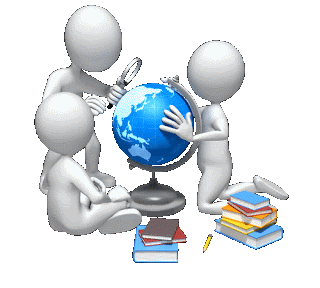 سماحة الشريعة التي جاء بها ويسرها
اعجازه والتحدي به
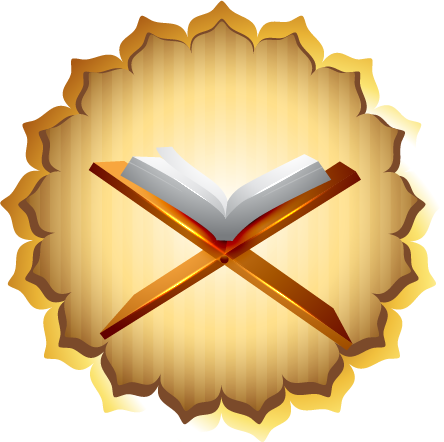 البحث في مصادر المعلومات
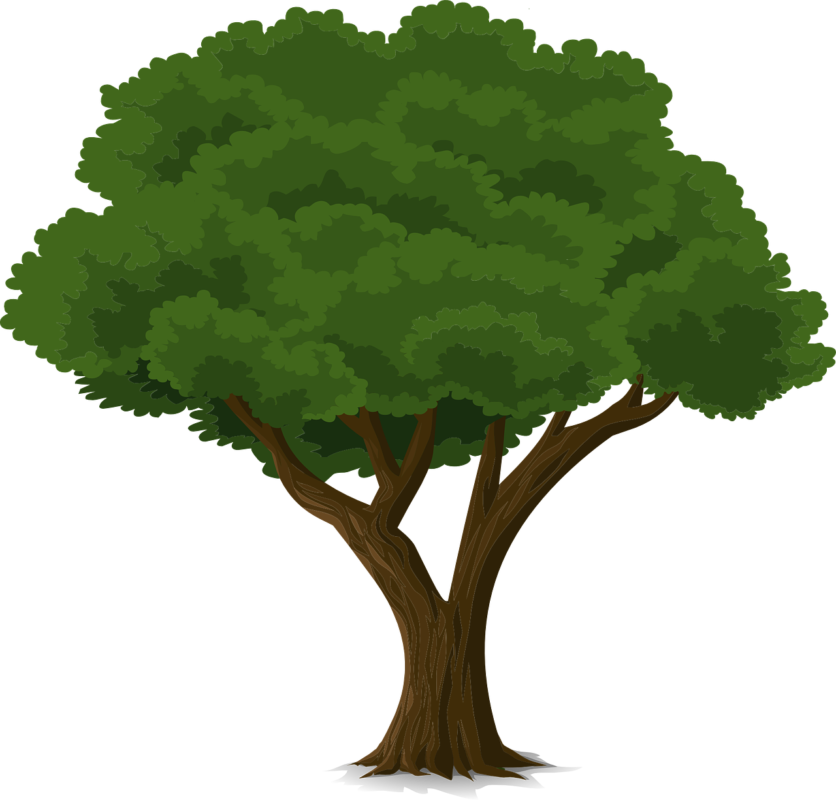 بعد دراستي لهذه الوحدة ومراجعتي لها: أذكر بعض ثمرات (آثار) الإيمان بالكتب غير ما ذكر.
التحرر من التخبط الفكري والعقدي.
ادراك عظمة الأنبياء الذين خصهم الله بهذه الكتب.
بيان أهمية العقيدة ووحدة الرسالات في الأصول.
السير على طريق مستقيم إذا التزم المؤمن بما ورد فيها.
عصف ذهني
بارك الله فيكم ابنائي الطلاب ، بناتي الطالبات ..
ووفقكم لما يُحب ويرضى
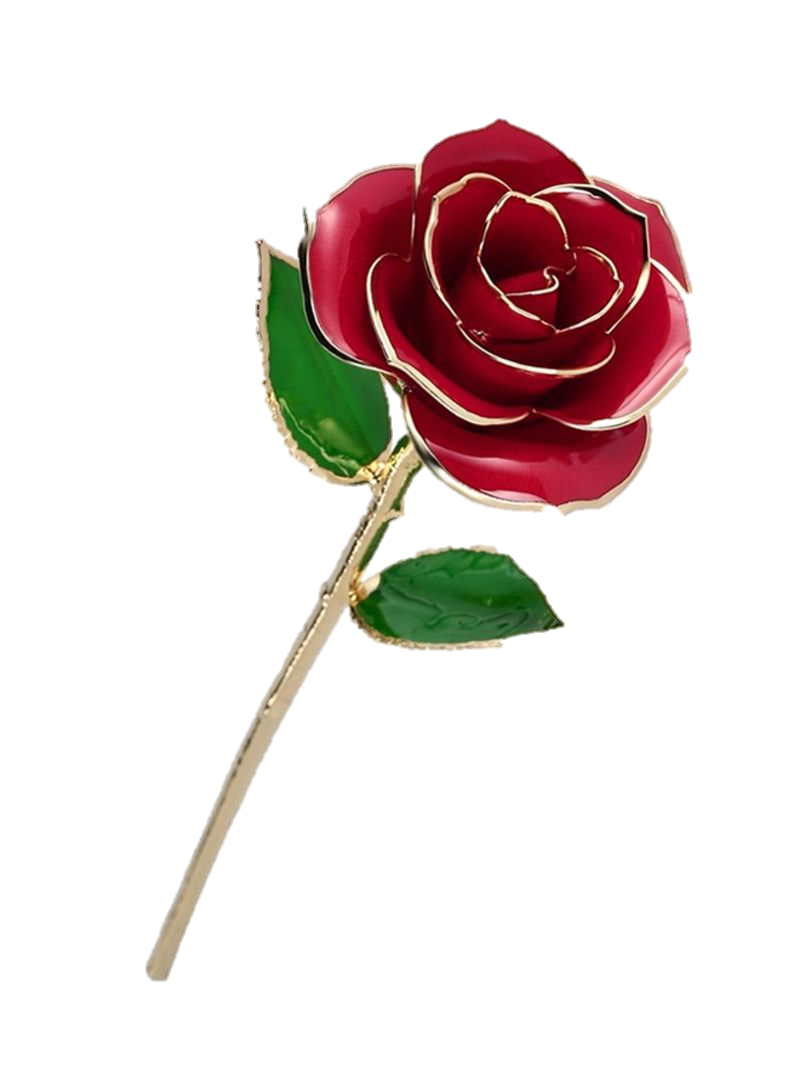 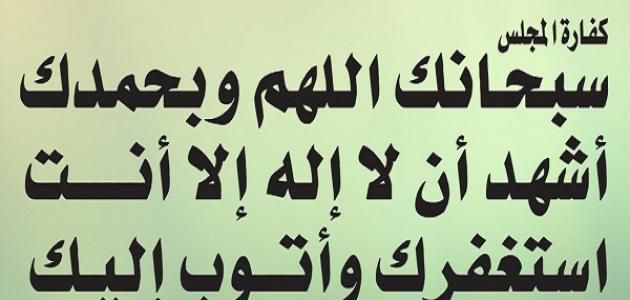 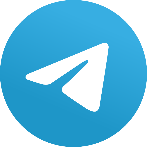 للمزيد من العروض
+966 564378627